Secretaría Nacional Para la Lucha Contra el Lavado de Activos y el Financiamiento del Terrorismo





Asociación Uruguaya de Empresas Aseguradoras
AUDEA
24 de Agosto de 2022
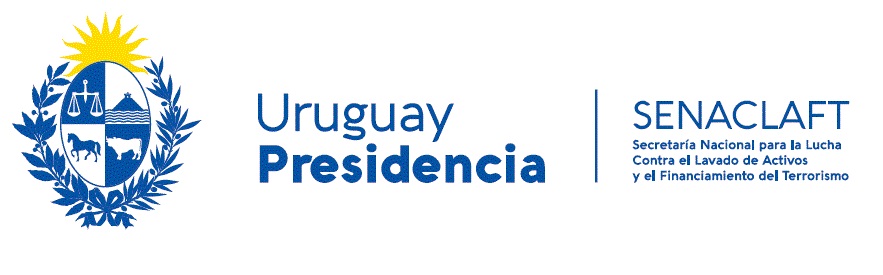 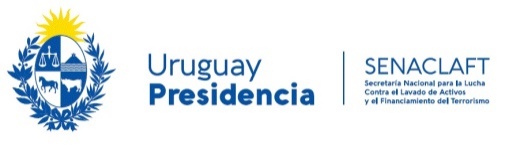 GAFI – GAFILAT 
	                           Y
EL PROCESO DE EVALUACIONES MUTUAS
GAFI (Grupo de Acción Financiera Internacional)

Es una institución intergubernamental creada en el año 1989 por el denominado G-7, actual G-20. 
Su propósito, es establecer normas que promuevan la aplicación efectiva de las medidas legales, reglamentarias y operativas para combatir el lavado de dinero, financiamiento del terrorismo, el financiamiento de la proliferación de armas de destrucción masiva  y otras amenazas relacionadas con la integridad del sistema financiero internacional. 
Estos objetivos están codificados en las denominadas Recomendaciones. 

GAFILAT (Grupo de Acción Financiera de Latinoamérica) es uno de los grupos regionales que agrupa a 18 países de América del Sur, Centroamérica y América del Norte.
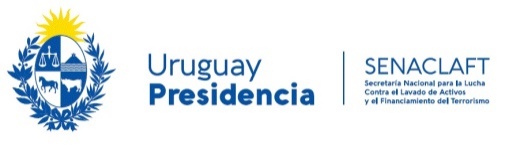 EVOLUCIÓN

Año 1990 - 40 Recomendaciones del GAFI - Sistema Financiero 
Año 1992- se iniciaron las evaluaciones con sus miembros plenos
Año 1996 - Segunda Ronda de 40 Recomendaciones del GAFI - Reafirma compromiso para evaluaciones mutuas
Año 2001 - Recomendaciones Especiales contra el FT
Año 2002 - Creación del Grupo de Acción Financiera de Sudamérica (GAFISUD)
Año 2003 - Tercera Ronda de 40 Recomendaciones + 9 especiales CFT - Se agregan APNFD
Año 2004 - se revisó la metodología y se extendió a organismos regionales
Año 2009 - Uruguay es evaluado bajo Tercera Ronda (solo cumplimiento técnico) - Alto grado de cumplimiento 
Año 2012 -  Cuarta Ronda de 40 recomendaciones- Se integra CFT y CPADM y énfasis en Evaluación basada en Riesgos
Año 2013 - Metodología de la implementación efectiva de las 40 Recomendaciones.
Año 2014 - GAFISUD se amplía a Centroamérica y cambia nombre a GAFILAT
Año 2014 - Primera evaluación bajo términos de Cuarta Ronda - España
Año 2017 - Se actualiza la Metodología para la Evaluación de la Efectividad en la implementación de las 40 Recomendaciones.
Año 2018 - Estándares para Activos Virtuales y Proveedores de Servicios de Activos Virtuales
Año 2018 - Inicio de Proceso de Evaluación Mutua GAFILAT - Uruguay bajo Cuarta Ronda – Cumplimiento Técnico y Metodología de la Evaluación.
Año 2019 - Resultados Uruguay - Cumplimiento promedio Moderado sin "No Cumplidos"
QUE ES UNA EVALUACIÓN MUTUA 

Es una revisión entre pares, en donde se evalúa el nivel de  implementación y  eficacia de las medidas adoptadas contra el lavado de activos, el financiamiento del terrorismo y el financiamiento de la Proliferación de Armas de Destrucción, por parte del país evaluado.


 QUE SE ANALIZA EN LA EVALUACIÓN MUTUA 

Se realiza un análisis integral de la medida en que el país cumple con los Estándares del GAFI y el éxito logrado en cuanto a mantener un sistema sólido ALA/CFT, como exigen las Recomendaciones.
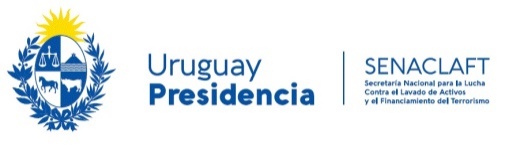 METODOLOGIA DE EVALUACION
¿
¿Qué se evalúa?

Qué los países cuenten con:

Regulación requerida; 
Supervisión adecuada;
Medios suficientes (humanos, económicos, etc.);
Implementación práctica
Estadísticas, cooperación, sentencias, etc.
Las evaluaciones se dividen, en dos partes, la evaluación del Cumplimiento Técnico y del Nivel de Efectividad del sistema.

I) Cumplimiento Técnico: 
	
Se evalúan los requisitos específicos de las Recomendaciones del GAFI, principalmente en lo que respecta al marco jurídico e institucional relevante del país, y los poderes y procedimientos de las autoridades competentes. 
	
II) Nivel de Efectividad:

Se evalúa la idoneidad de la implementación de las Recomendaciones del GAFI, y se identifica el grado en que un país alcanza un conjunto definido de resultados que son fundamentales para un sólido sistema ALA/CFT. 
Se evalúa si el marco legal e institucional produce los resultados previstos.
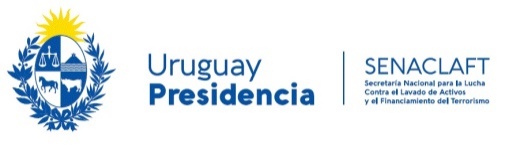 CUAL ES LA IMPORTANCIA DEL RESULTADO DE LA EVALUACIÓN MUTUA
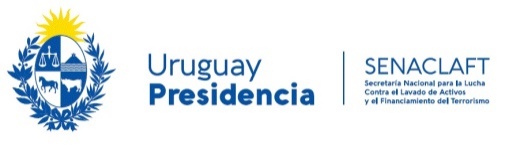 El GAFI presenta tres veces al año dos listas en las que incluye aquellas jurisdicciones que tienen deficiencias en sus sistemas para la prevención del blanqueo de capitales, la financiación del terrorismo y la proliferación de armas de destrucción masiva.

LISTA NEGRA: 
	Se incluyen a las jurisdicciones que tienen deficiencias 	estratégicas significativas en sus sistemas ALACFT. 
	Los 	países que integran la lista, son objeto de 	contramedidas por parte del resto de los países y 	jurisdicciones, tendientes a proteger su sistema financiero. 	Actualmente se encuentran en lista negra: IRÁN y COREA 	DEL NORTE.
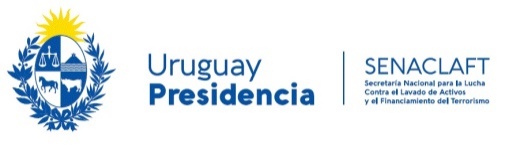 LISTA GRIS: 
	Se incluyen los países que presentan deficiencias 	estratégicas en el sistema implementado para 	combatir 	el LA/FT y han desarrollado un plan de acción 	con el 	GAFI para enfrentarlas, habiéndose comprometido 	por escrito a su cumplimiento por parte del más alto nivel 	político. 
	Los países en lista, se encuentran bajo seguimiento 	estricto del Grupo de Revisión de Cooperación 	Internacional (ICRG).
	
		Actualmente se encuentran en está lista: Albania, 	Barbados, Burkina Faso, Camboya, Islas Caimán, 	Gibraltar, Haití, Jamaica, Jordania, Malí, Marruecos, 	Myanmar, Nicaragua, Pakistán, Panamá, Filipinas, 	Senegal, Sudán del Sur, Siria, Turquía, Uganda, Emiratos 	Árabes Unidos y Yemen.

.
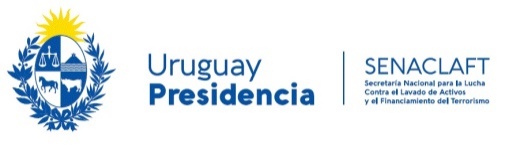 3. JURISDICCIONES BAJO SEGUIMIENTO INTENSIFICADO:  
	
Cuando se coloca a un país bajo seguimiento intensificado, significa que se ha comprometido a resolver rápidamente las deficiencias estratégicas identificadas. 

Se realiza una revisión semestral donde el país debe informar el avance en la implementación de las acciones recomendadas.

4. JURISDICCIONES BAJO SEGUIMIENTO REGULAR:

Son aquellos países con deficiencias y/o incumplimientos menores. 
Deben presentar un informe anual, comunicando las acciones dispuestas para remediar las deficiencias o incumplimientos detectados.
MUCHAS GRACIAS POR SU ATENCION

 

secantilavado@presidencia.gub.uy
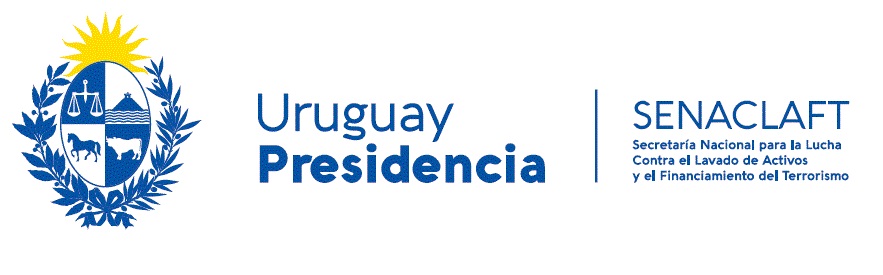